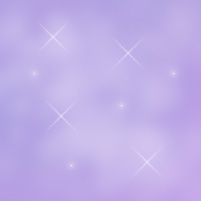 МБОУ «Средняя общеобразовательная школа № 37 г.Иркутска»
Хальбаева
Лариса 
Ивановна

УЧИТЕЛЬ музыки
ПЕД. СТАЖ – 26 лет
КВАЛИФИК. КАТЕГОРИЯ -высшая
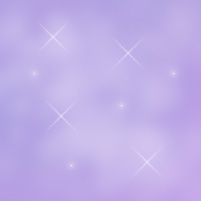 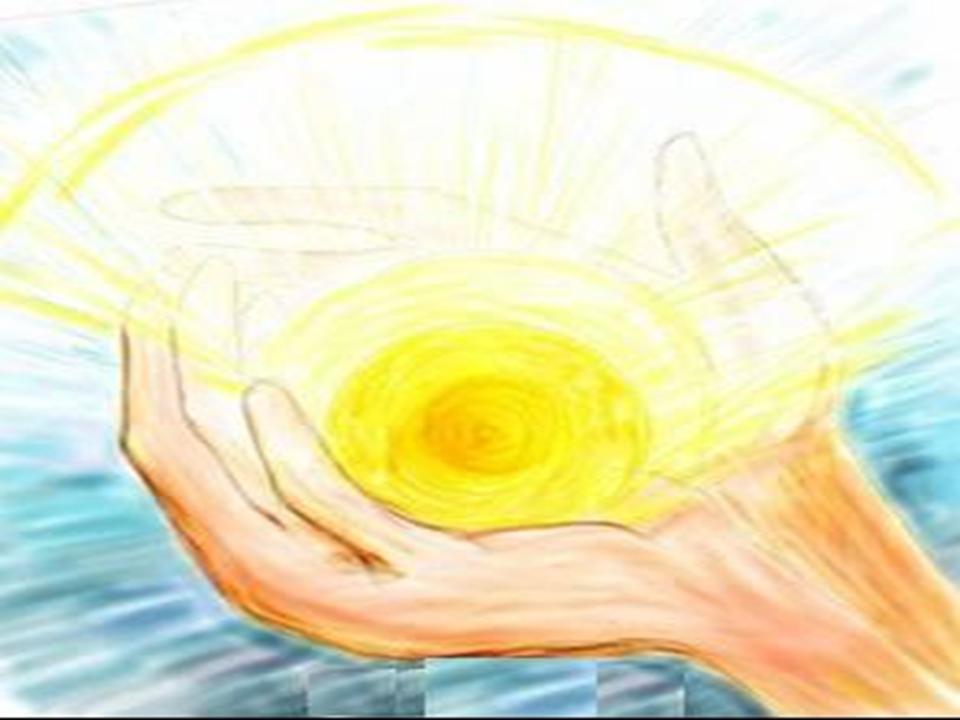 «Доброта – солнечный свет, под которым распускается цветок добродетели»                                         А.Грин
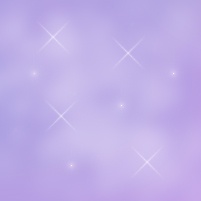 ДОБРО
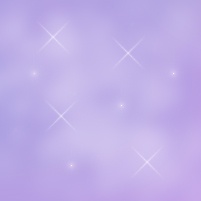 Доброта
Добропорядочный
Добросовестный
Добронравный
ДОБРО
Добродетель
Добродушный
Добросердечный
Добродеятельный
Доброжелательный
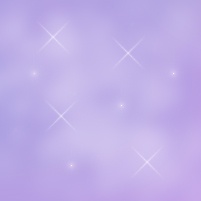 Добро должно быть                      с кулаками
?
Добро должно быть      
                      с кулаками
!
Добро должно быть 
                        с кулаками
…
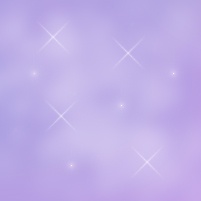 Добро должно быть с кулаками…
Так ли это?
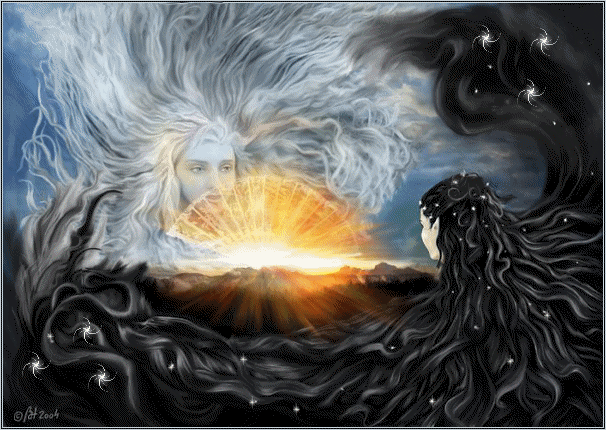 Добро                 Кулак
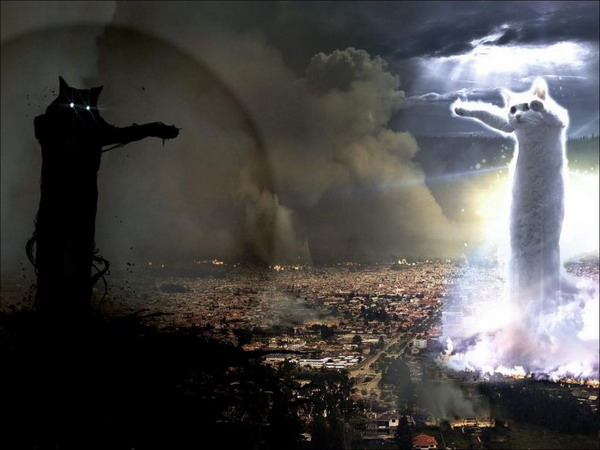 Кулак                           Добро
ДРАКА
БОЛЬ
ОБИДА
СЛЁЗЫ
НЕНАВИСТЬ
РАДОСТЬ
УЛЫБКА
СОЛНЦЕ
МАМА
ЦВЕТЫ
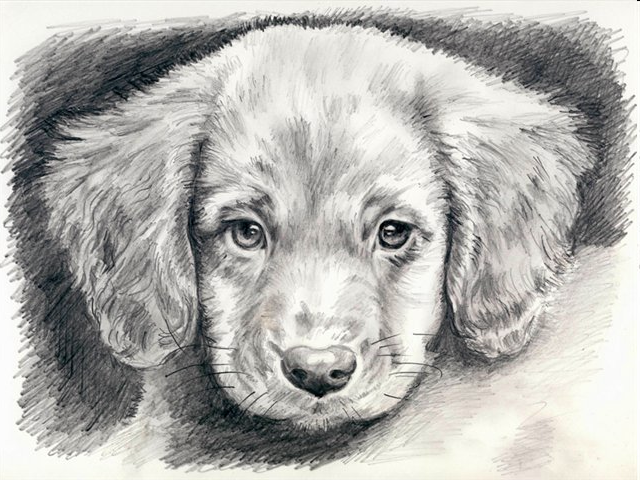 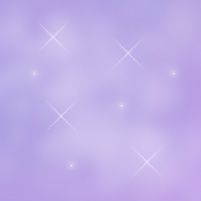 Заступился.
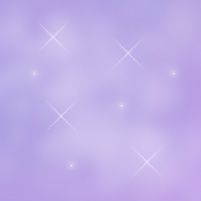 Добро должно быть с кулаками,Добро суровым быть должно,Чтобы летела шерсть клокамиСо всех, кто лезет на добро.С. Куняев
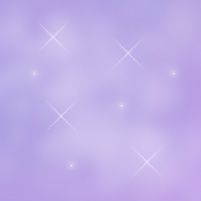 «Добро должно быть с кулаками…»
Так ли это?
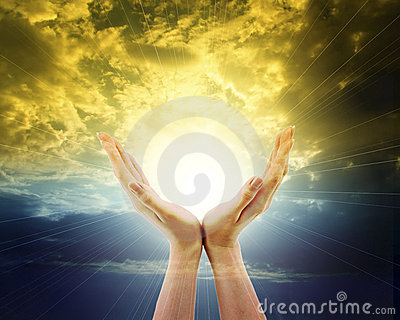 Добро может быть добром тогда, когда оно в состоянии защитить себя, противостоять злу, и побеждать его